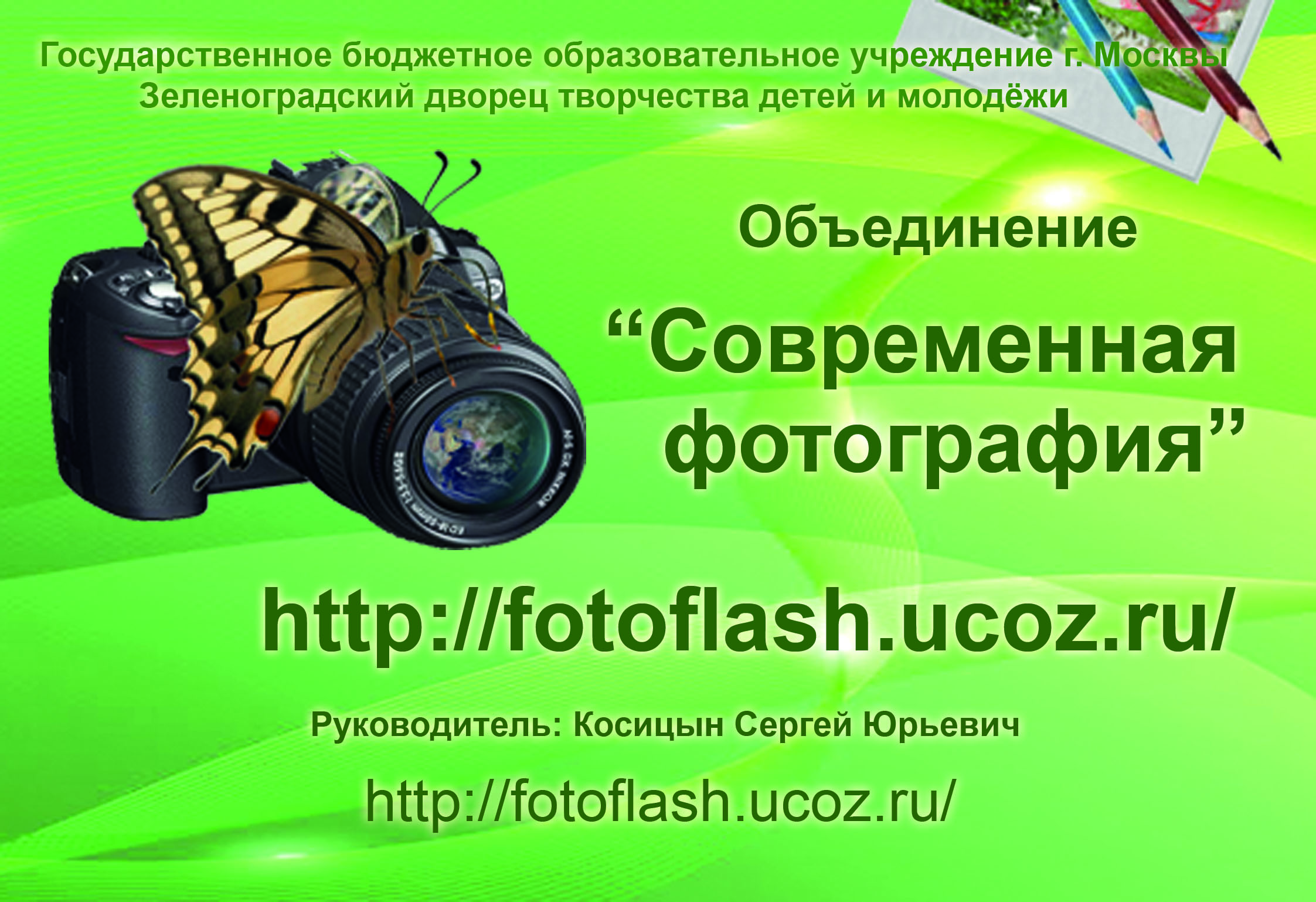 Фотоальбом
Admin
[Speaker Notes: Интеграция в образовательную программу.
Сайт объединения современная фотография является частью образовательного процесса.  Анализируя возможность создания подобного пространства по средствам социальных сетей, были выявлены недостатки, которые не позволили в полной мере осуществить задуманную интеграцию. К таким недостаткам относятся:
Жестко заданные инструменты, условия, дизайн.
Невозможность гибкого регулирования доступа к информации.
Невозможность дифференцированного подхода к правам пользователей]
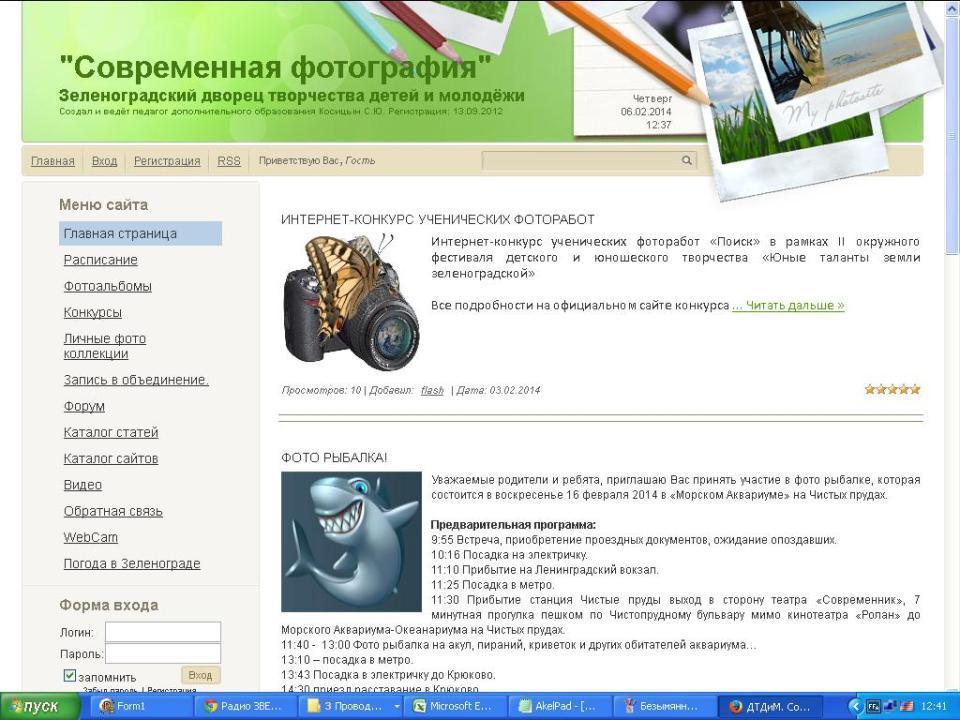 [Speaker Notes: Лента новостей обеспечивает оперативное размещение объявлений для учащихся и их родителей]
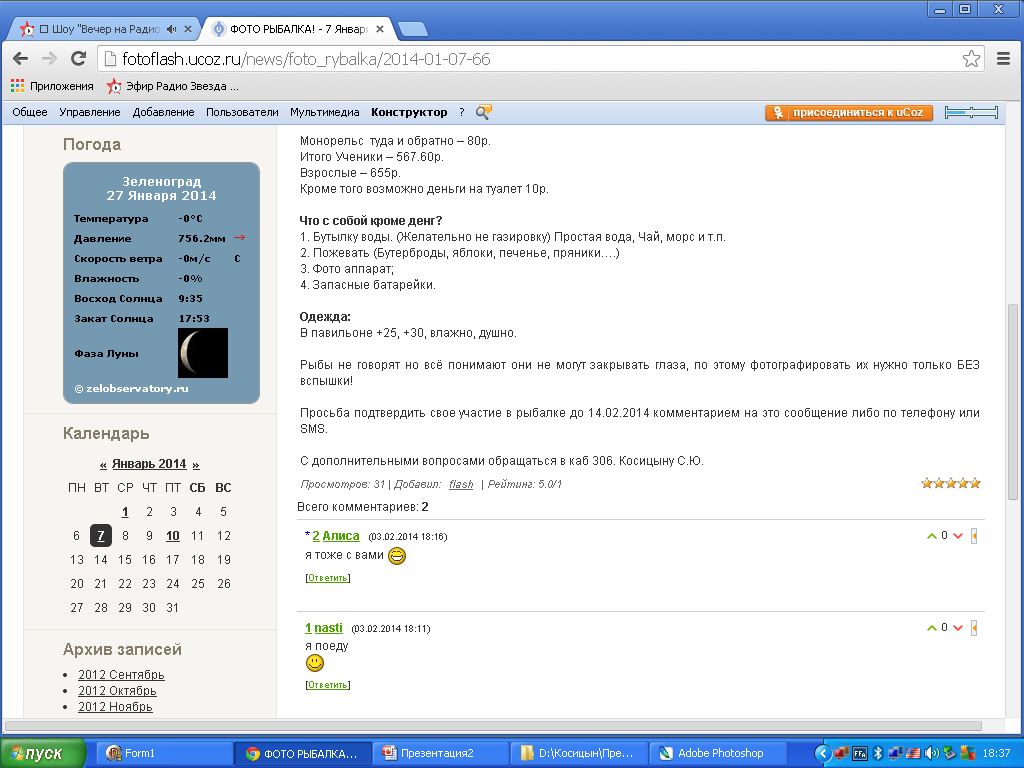 [Speaker Notes: Обратная связь через комментарии к новостной ленте. Позволяют решать оперативно все организационные вопросы]
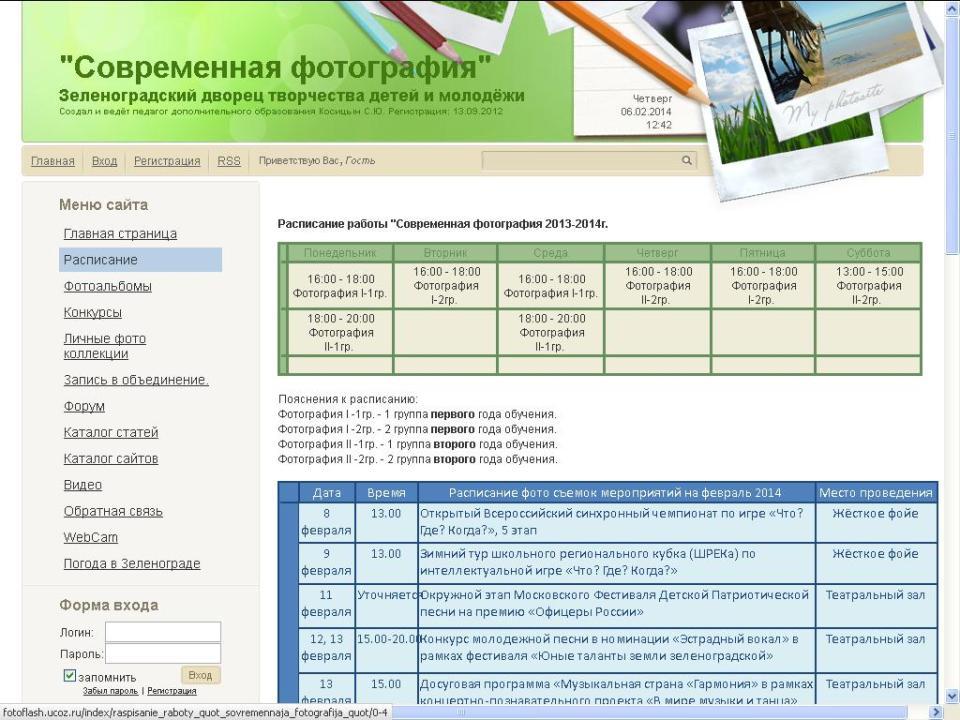 [Speaker Notes: Расписание занятий опубликованное на сайте, всегда доступна для учащихся и их родителей. А так же для тех, кто только хочет записаться в объединение, что позволяет им спланировать своё время.
Кроме расписания занятий в объединении на странице публикуется расписание интересных мероприятий, на которые учащиеся могут прийти вместе с родителями и по практиковаться в фотосъемке.]
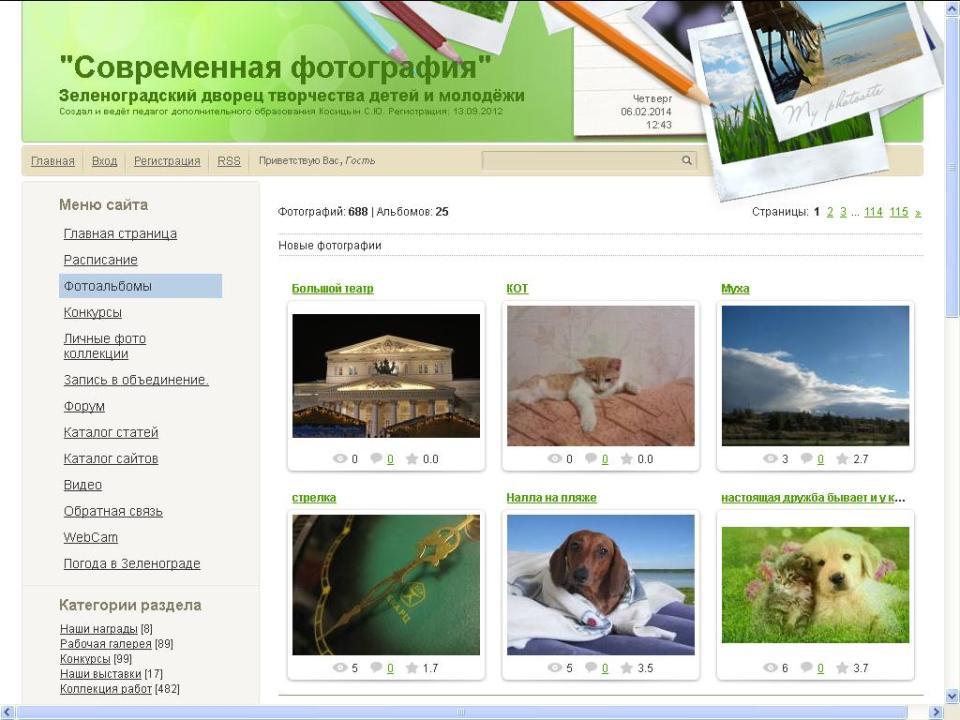 [Speaker Notes: Галерея – как основной инструмент использующийся для повышения личного мастерства.
По условиям работы с сайтом учащиеся размещают свои фотоработы в рабочей галерее сайта. В обязательное домашнее задание входит оценка фоторабот размещённых в рабочей галерее. Работа остаётся на сайте только в том случае, если её средняя оценка превысит 3.5 балла.]
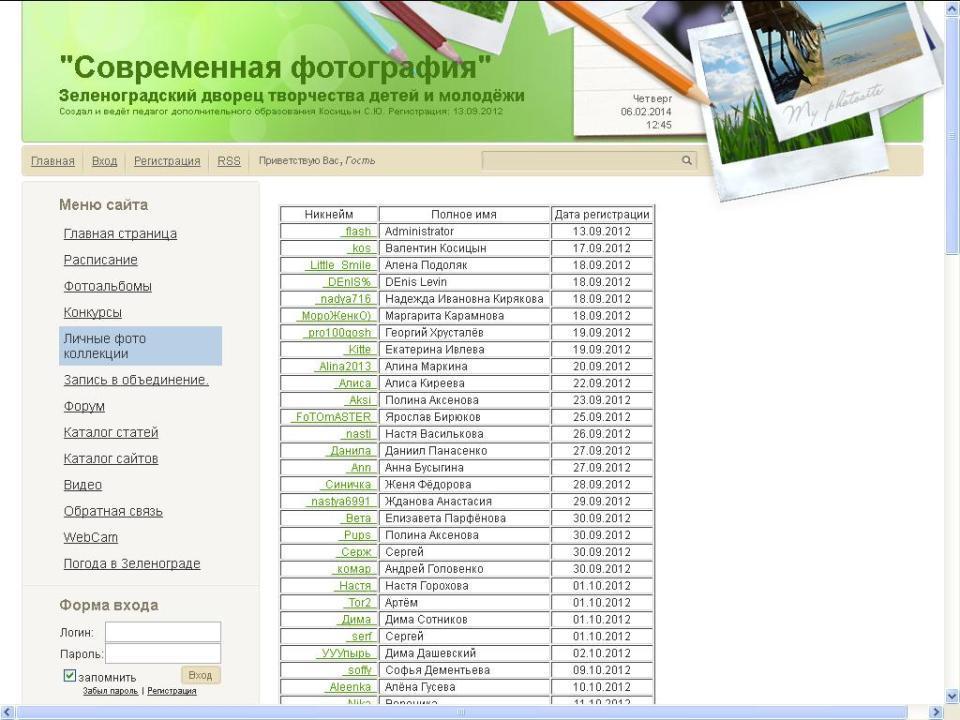 [Speaker Notes: Личные галереи – показатель уровня обученности и активности обучающегося]
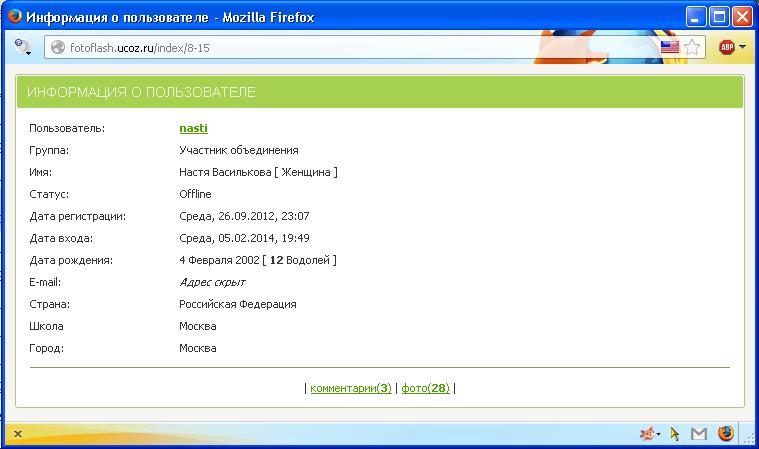 [Speaker Notes: Личная карточка участника объединения]
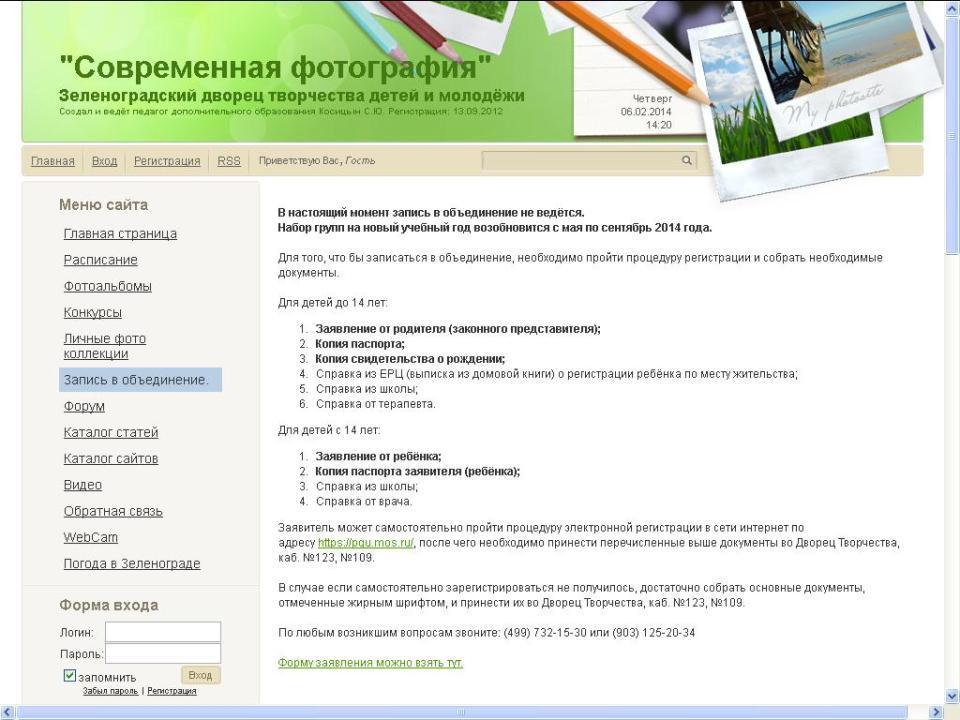 [Speaker Notes: Информация о записи в объединение]
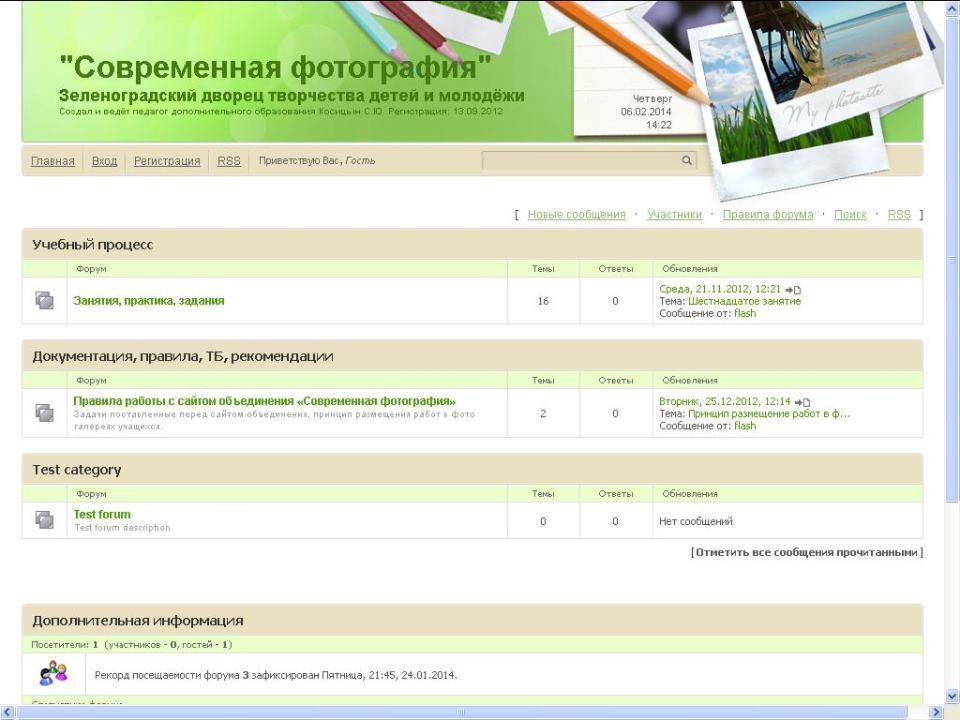 [Speaker Notes: Форум  - публикация тем занятий, домашних заданий и учебных материалов.
Форум – содержит правила по которым работает сайт.]
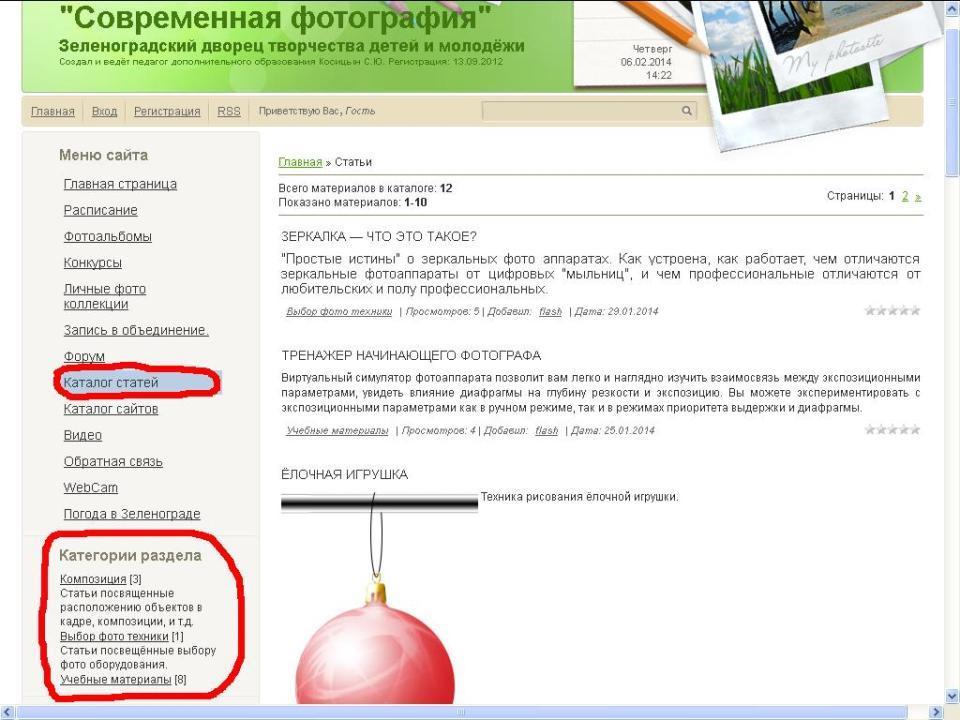 [Speaker Notes: Коллекция статей, видео материалов и сайтов которые возможно использовать для самообучения]
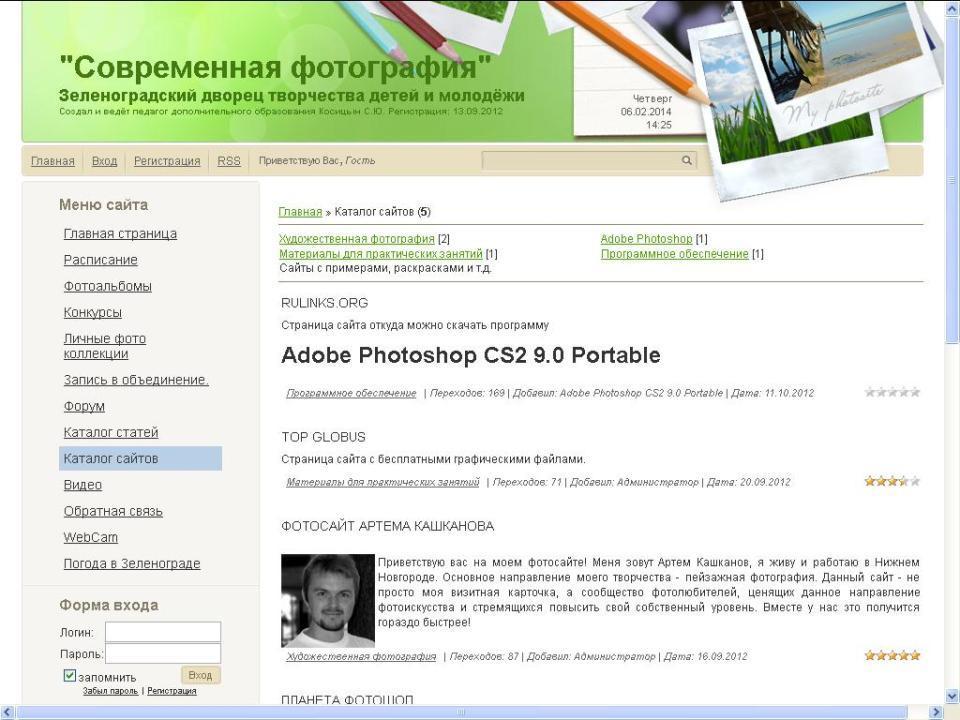 [Speaker Notes: Коллекция статей, видео материалов и сайтов которые возможно использовать для самообучения]
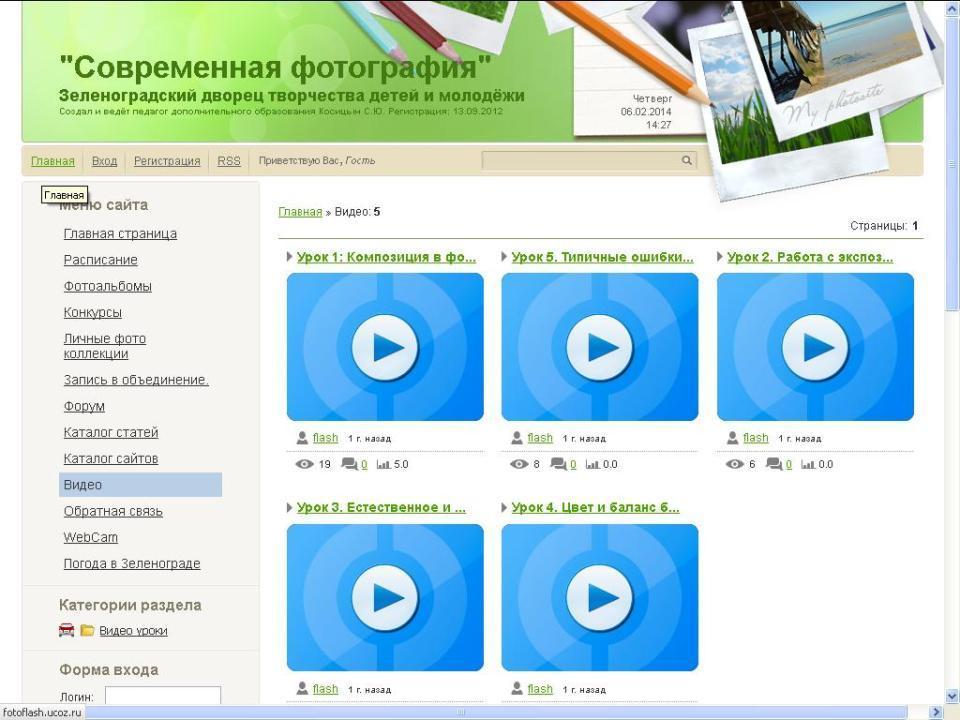 [Speaker Notes: Коллекция статей, видео материалов и сайтов которые возможно использовать для самообучения]
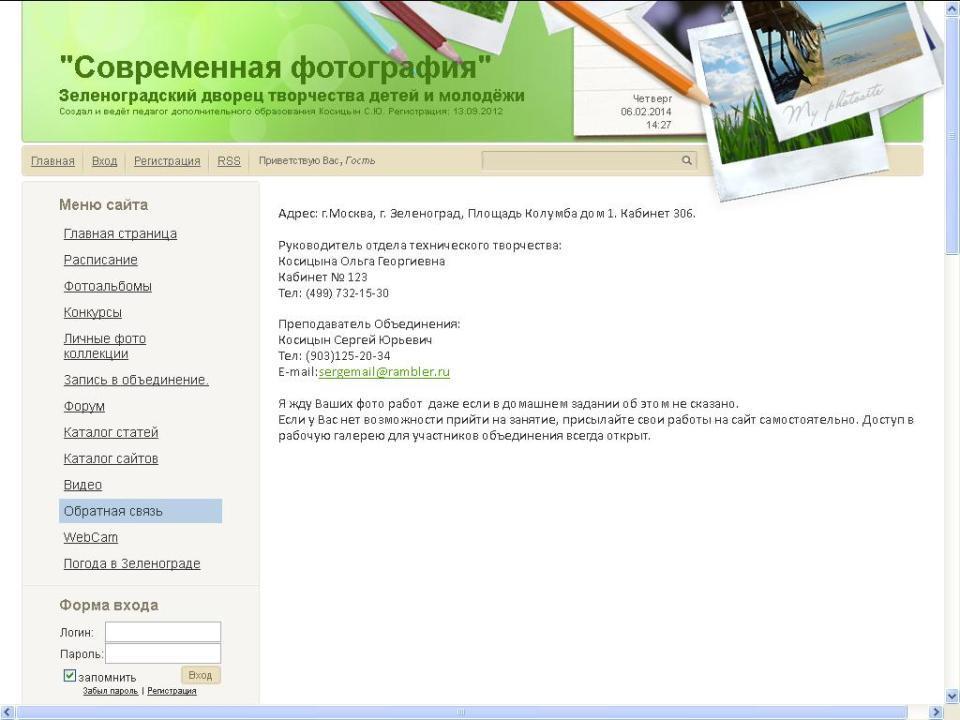 [Speaker Notes: Страница обратной связи с телефонами и адресами]
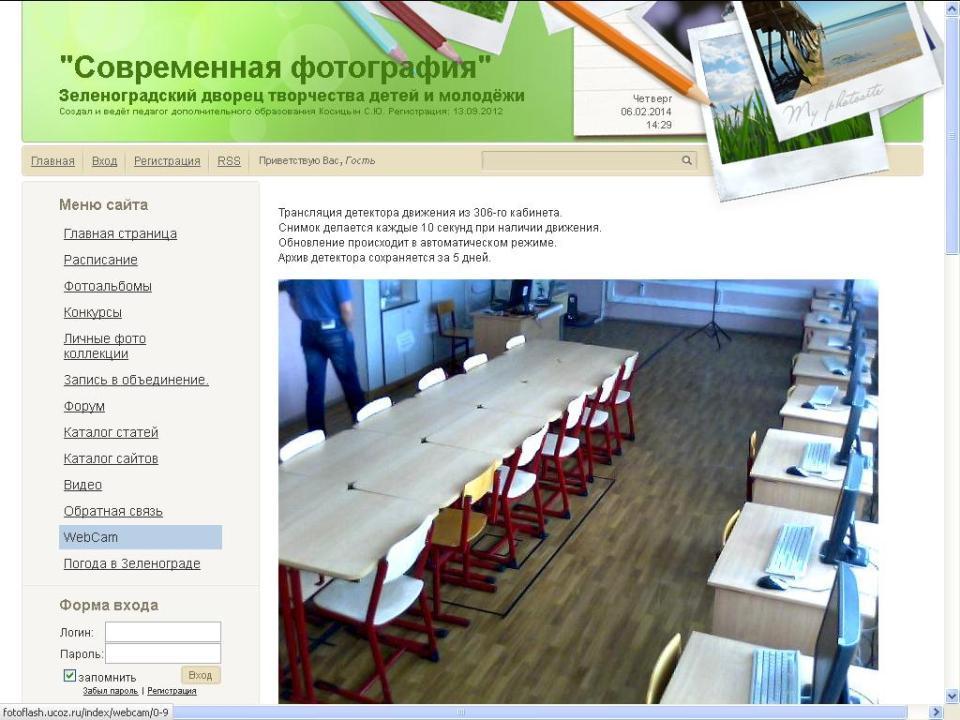 [Speaker Notes: Фото с веб камеры установленной в кабинете. Используется как дополнительное средство контроля родителями посещаемость объединения.]
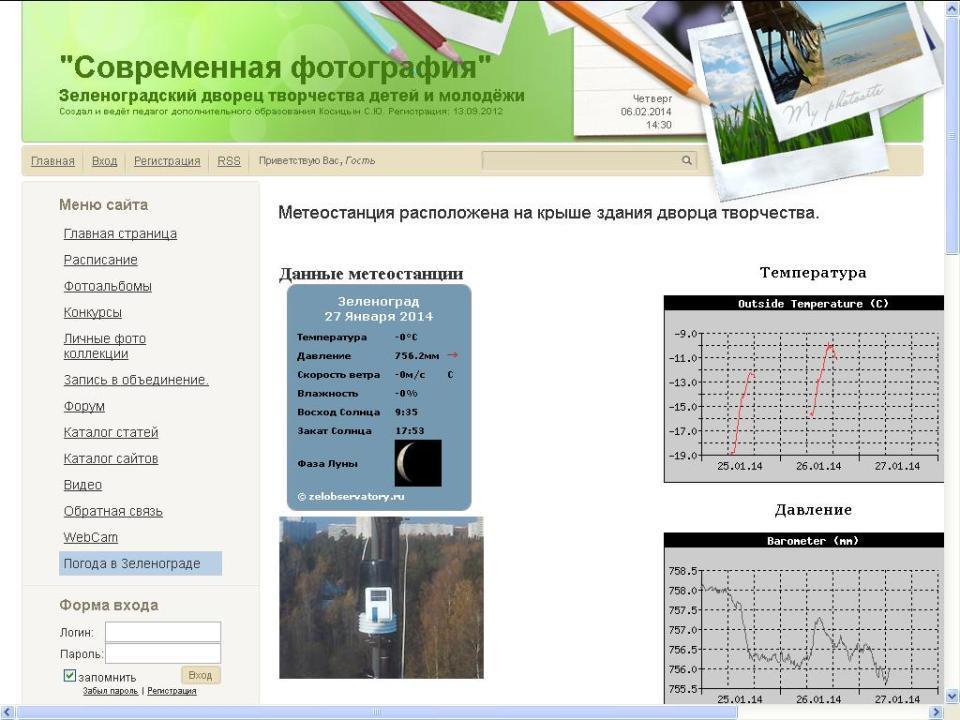 [Speaker Notes: Информационная страница с данными о погоде в городе Зеленоград.]
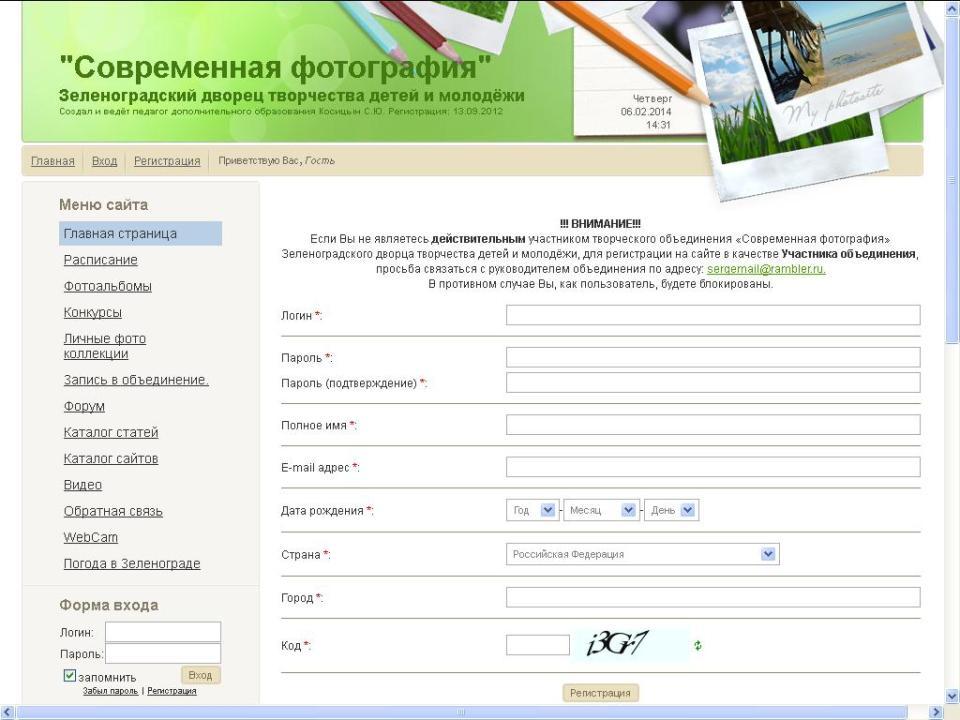 [Speaker Notes: Цензура всех материалов сайта. Без одобрения руководителя объединения никакие материалы не публикуются]
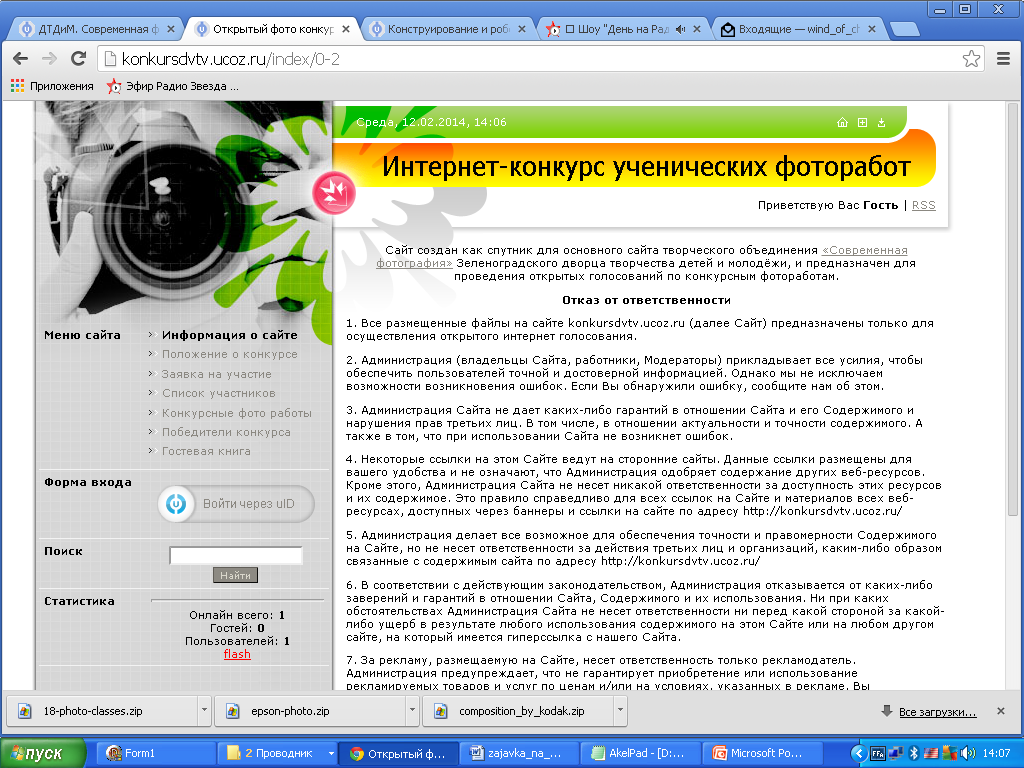 [Speaker Notes: Для открытых конкурсов создаётся специальный проект, который по окончанию может быть блокирован.
При необходимости можно создать его в новь]
Выводы: 
Cоздание и постоянная поддержка собственного сайта объединения, позволяет:
Повысить уровень взаимодействия на уровне  учащийся-учитель, учитель-родители, а так же учащийся – родители;
Повысить эффективность обучения за счет размещения учебных материалов, пособий, а так же  индивидуальных заданий для учащихся по тем или иным причинам потерявших возможность очного посещения занятий;
Обеспечить  открытость обучающего процесса.
Обращение к педсовету:
- рассмотреть возможности  для более эффективной информационной поддержки всех без исключения проходящих мероприятий на базе дворца творчества; 
- разработать методы распространения рекламной информации в электронных и печатных СМИ о творческих объединениях и мероприятиях в которых так или иначе принимают участие участники объединений;
- обеспечить доступ к уточнённым планам мероприятий дворца творчества и своевременно информировать об их изменении.